Higher Unit 2 Algebra
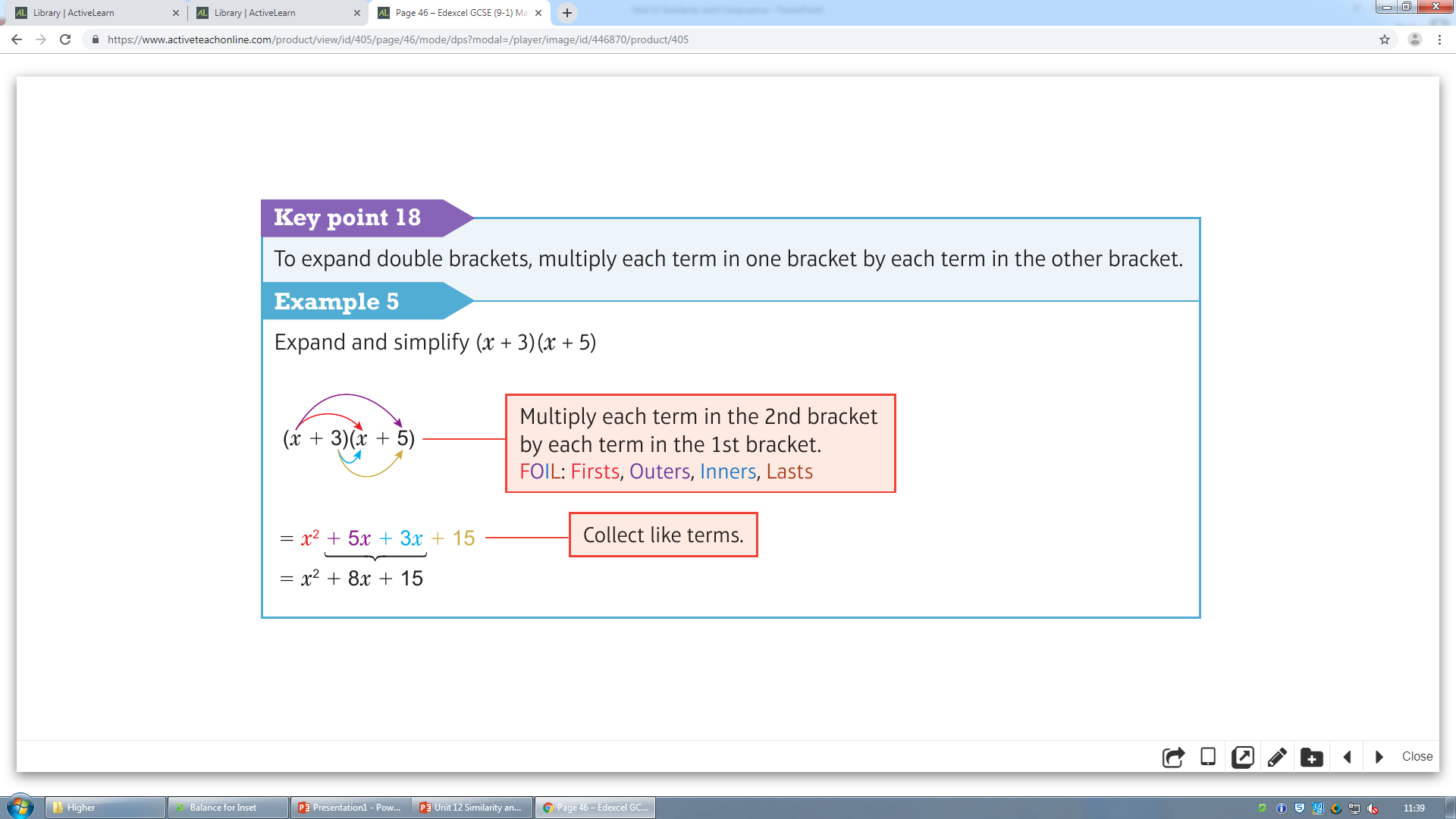 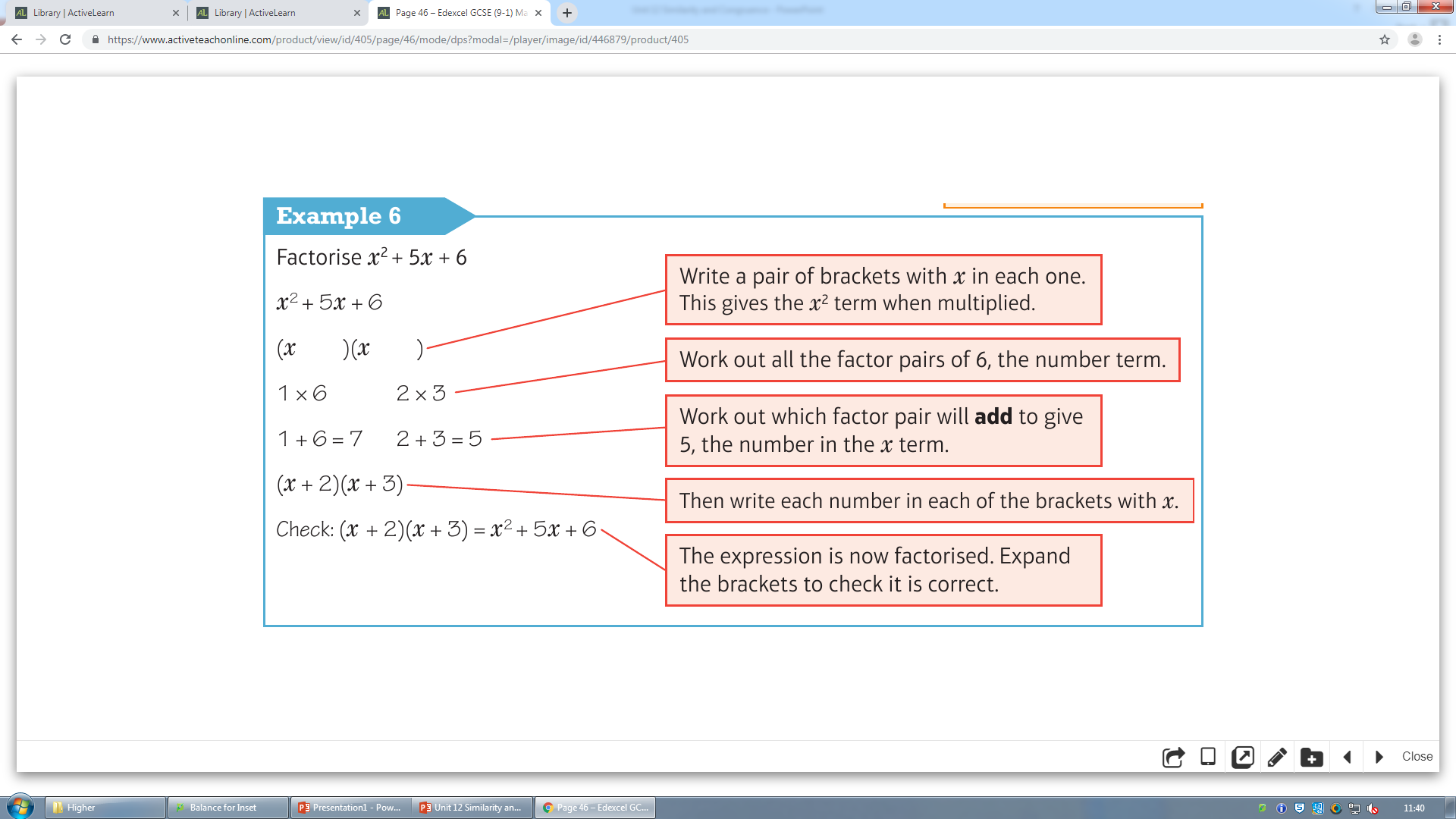 Algebraic indices
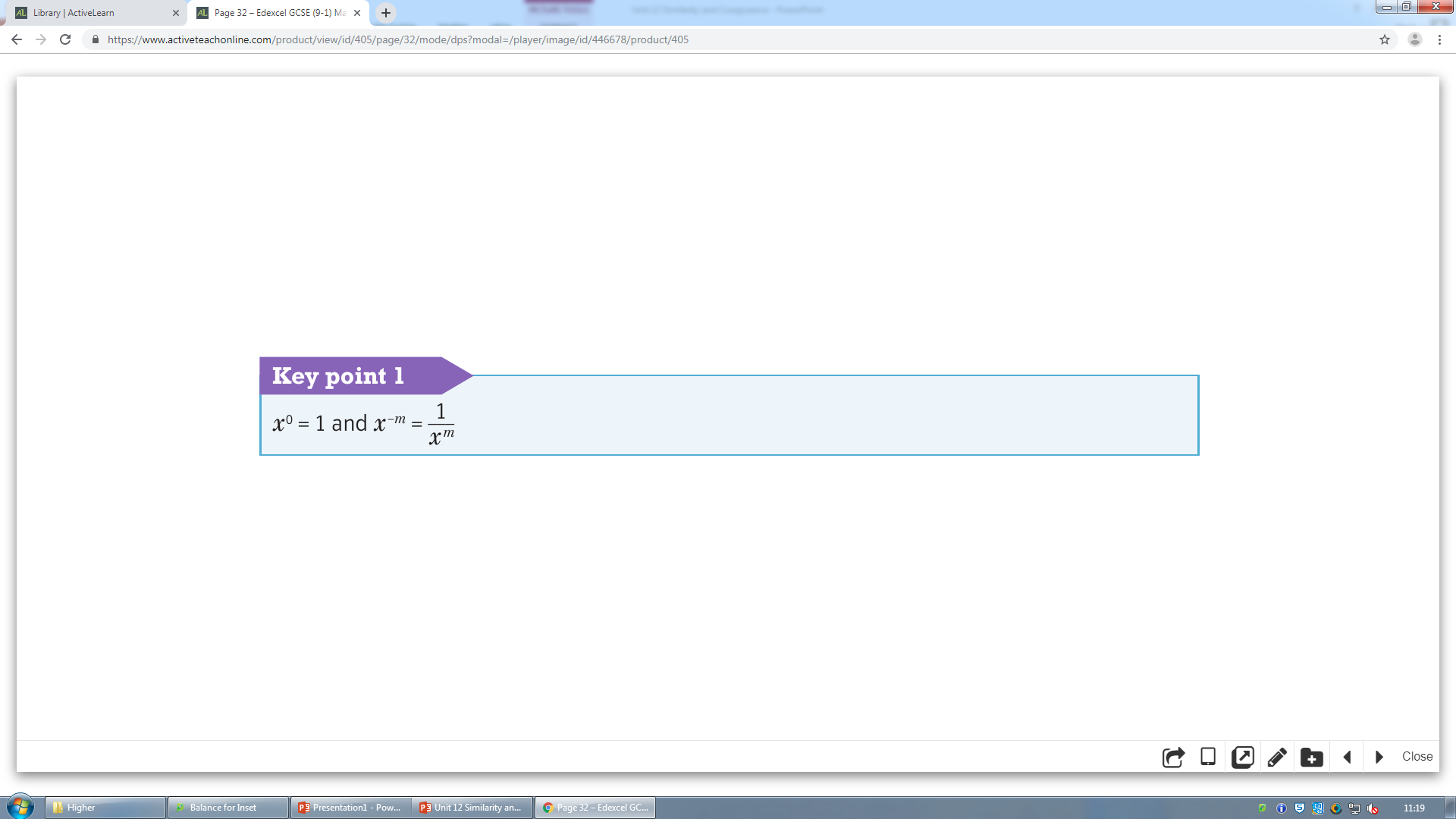 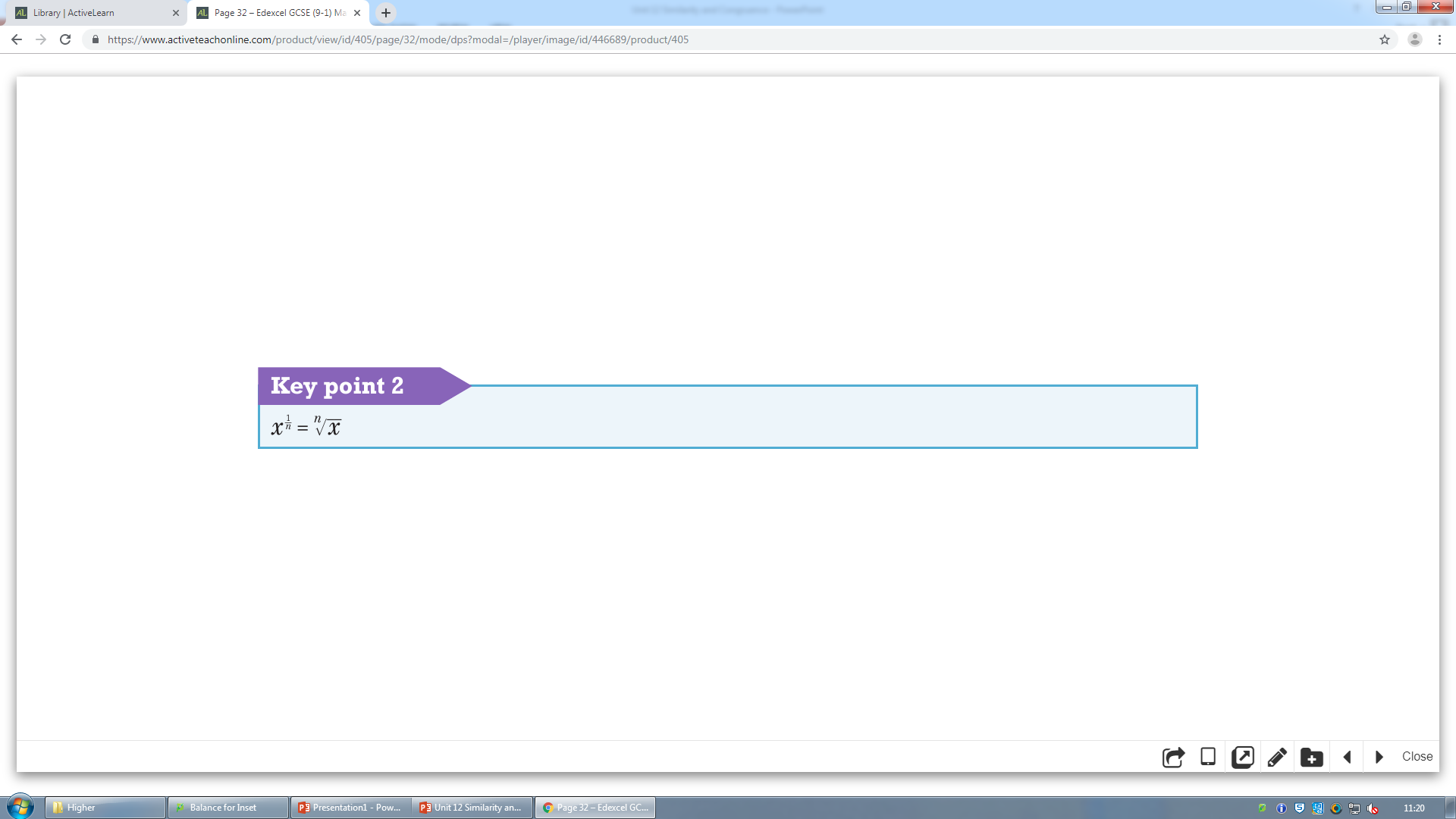 Equations
Linear and non - linear sequences
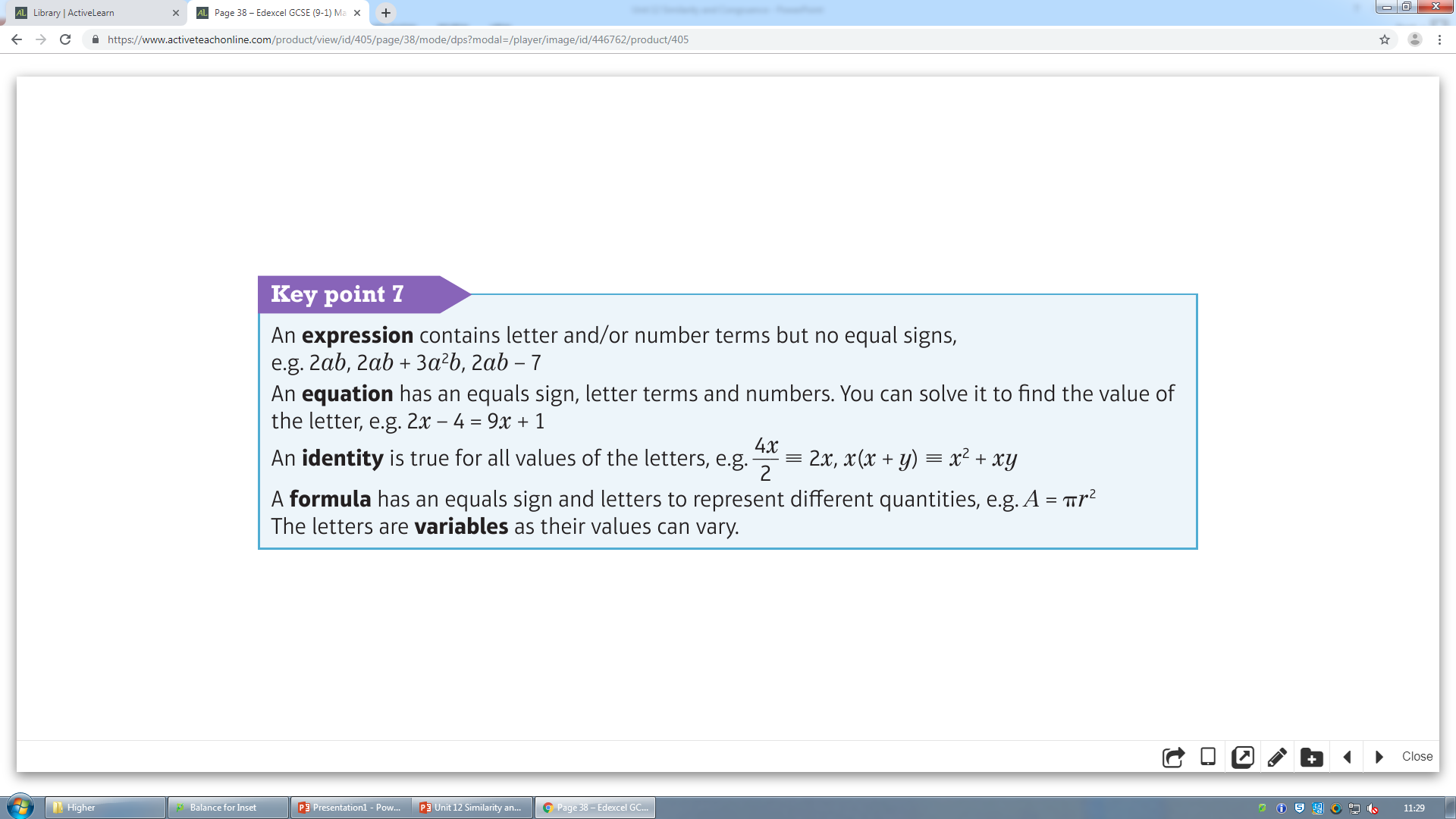 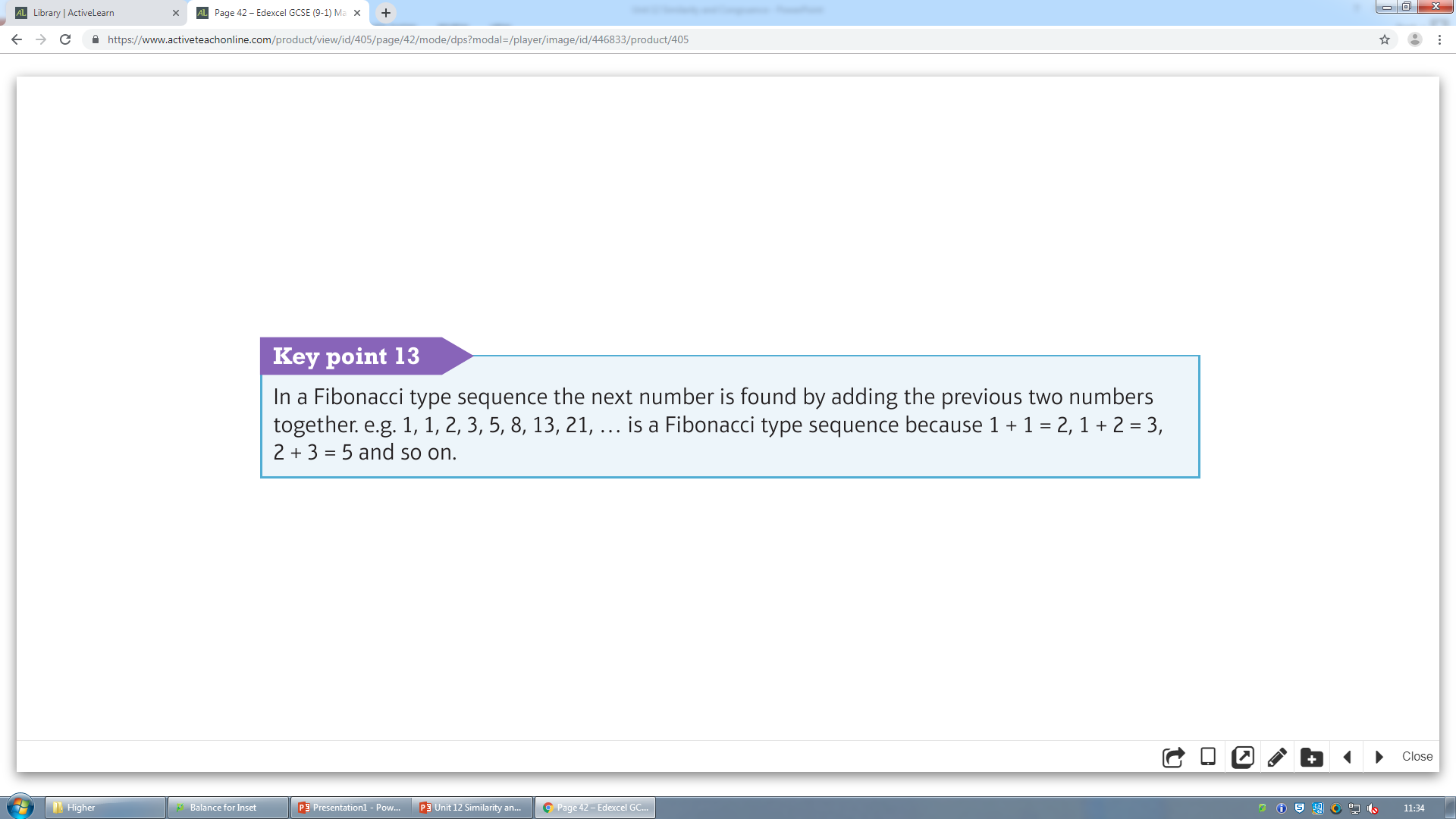 Expanding and factorising
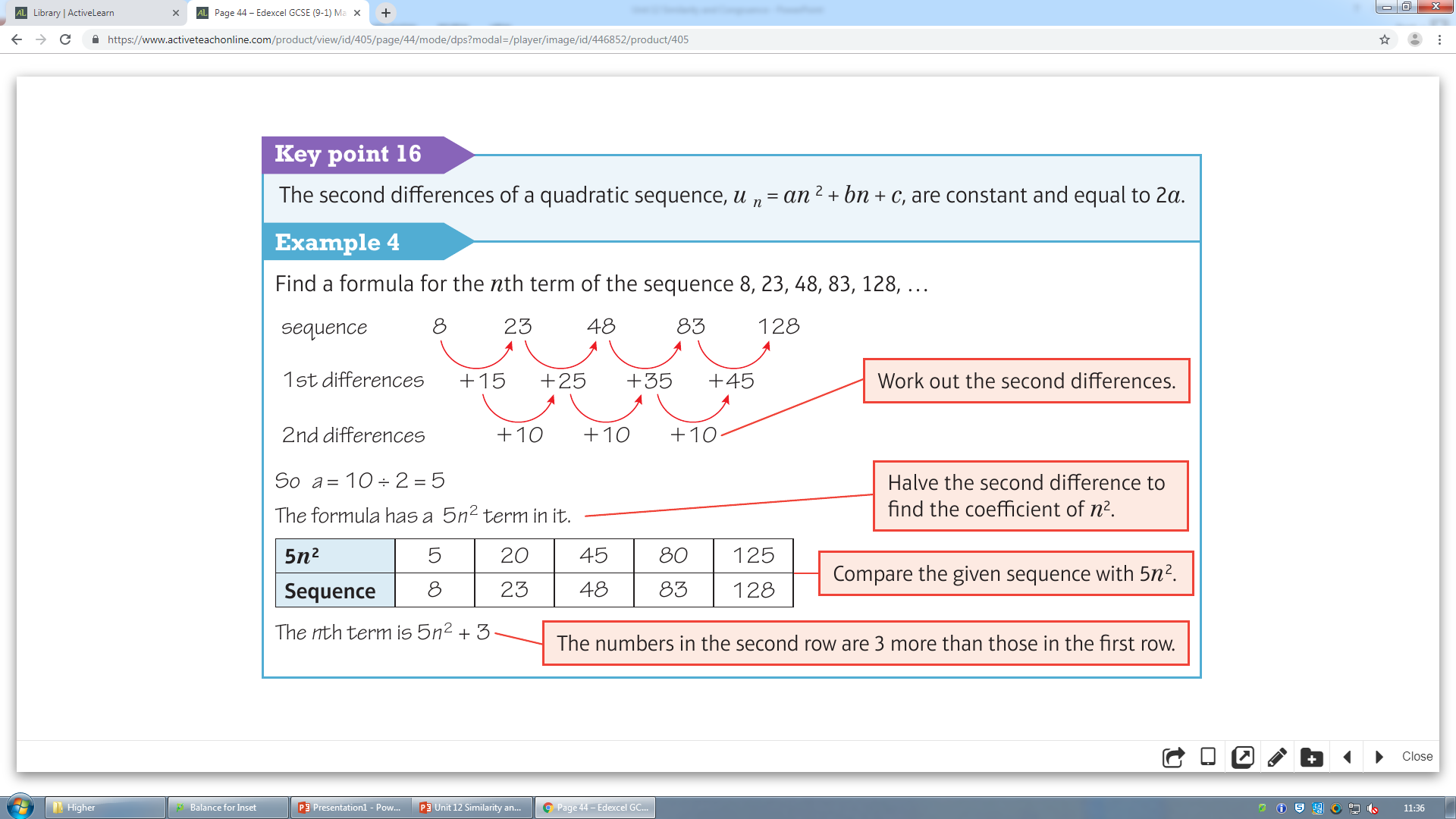 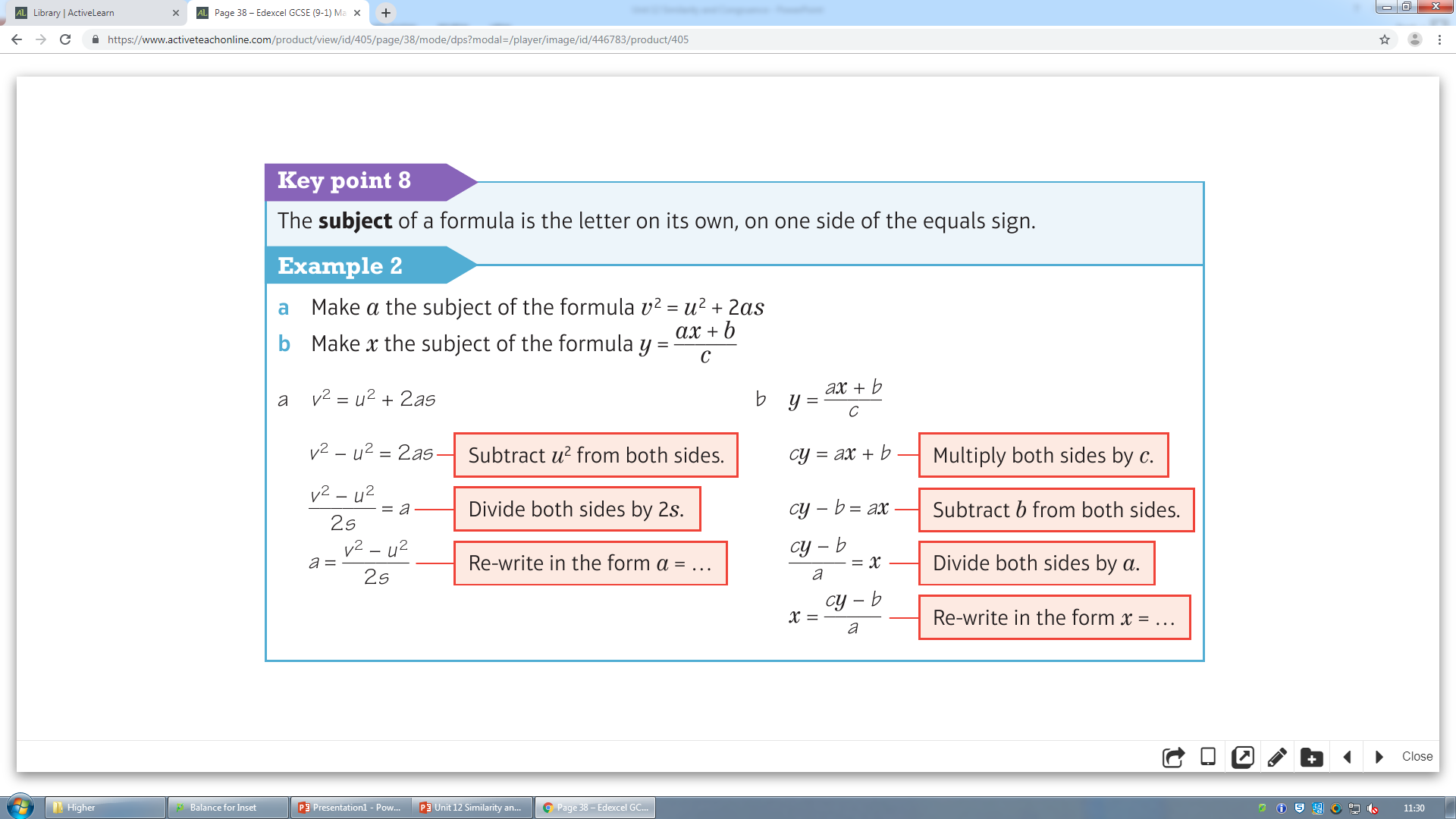